TIÕNG VIÖT – TËP 1
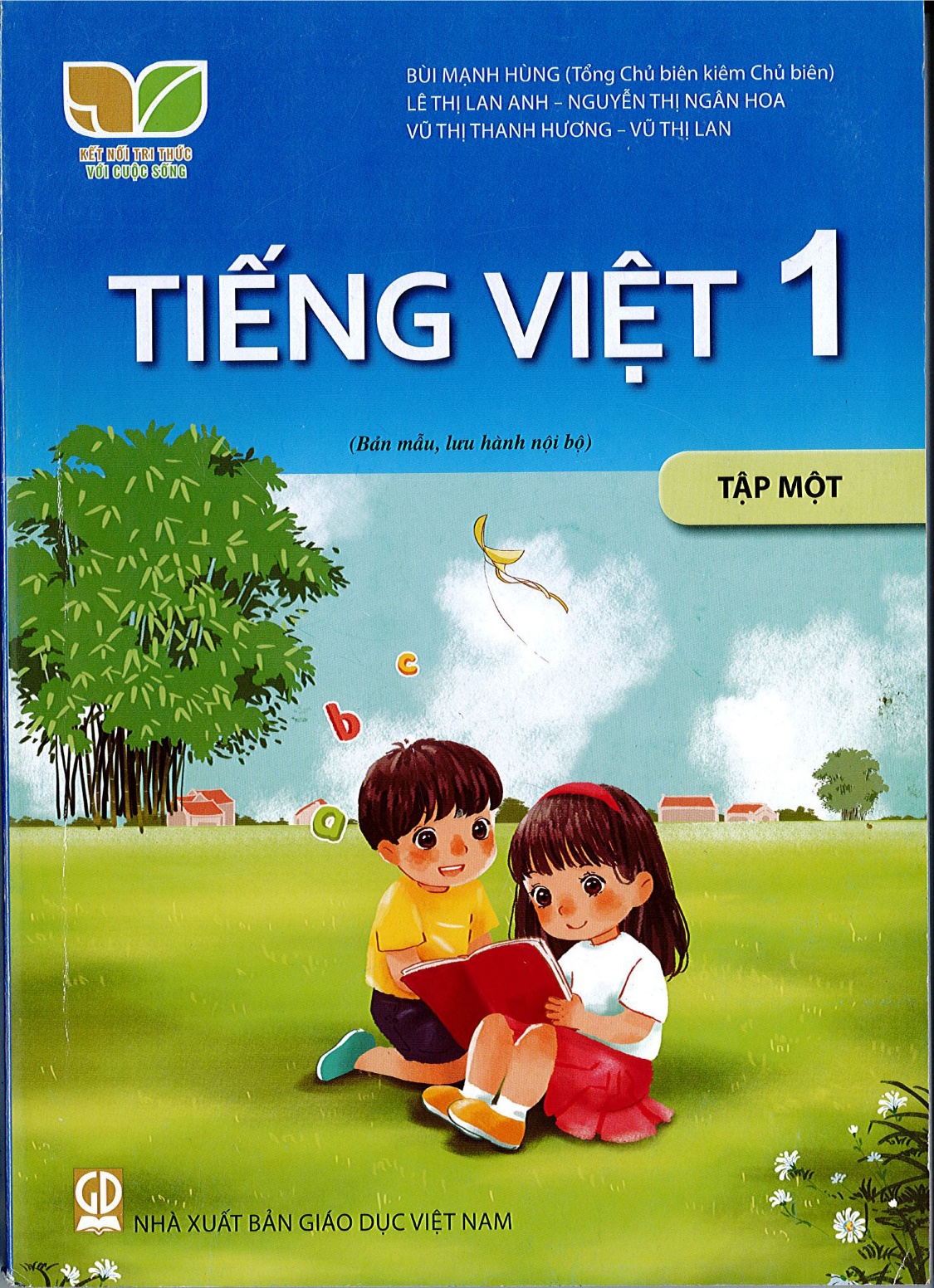 ươm           ươp
Bµi 72:
­
( trang 156 – 157)
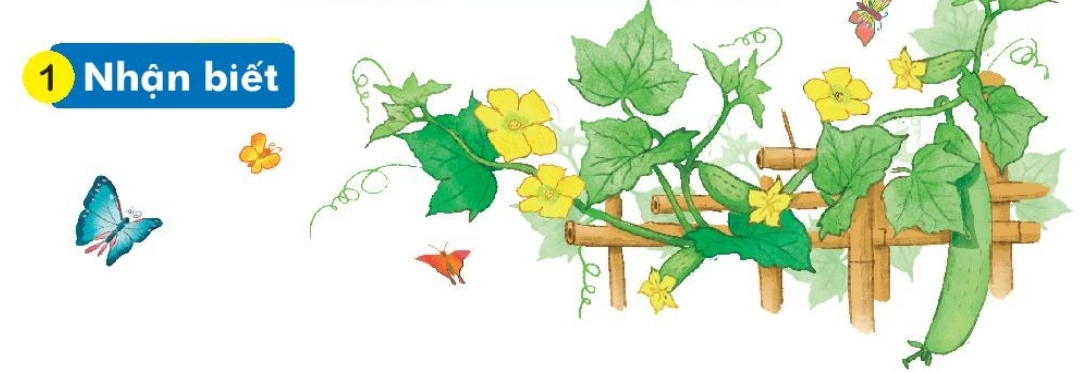 1
NhËn biÕt
Trên giàn, hoa mướp vàng ươm, bướm bay rập rờn.
ươm
ươp
ươm
2
Đọc
ươm
ươp
b
ươm
´
ươm
b
chườm
đượm
gươm
ướm
nượp
lượm
mướp
ướp
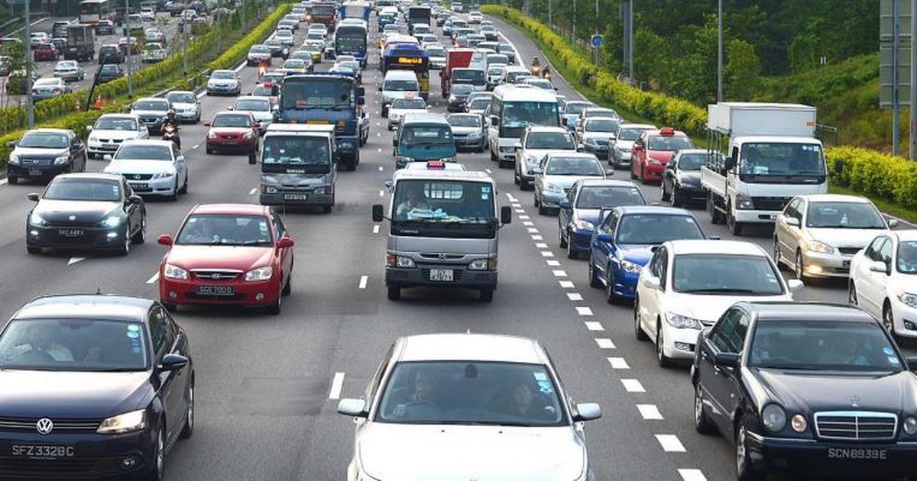 2
Đọc
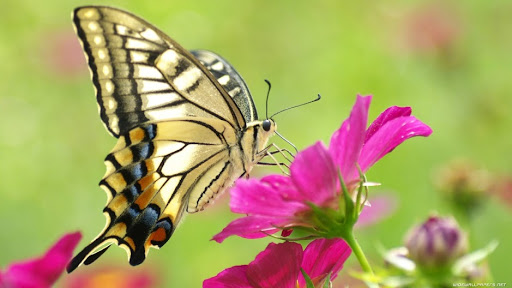 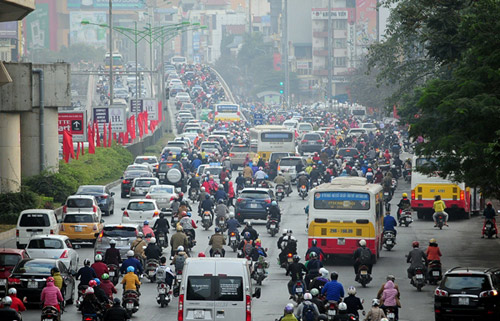 nườm nượp
con bướm
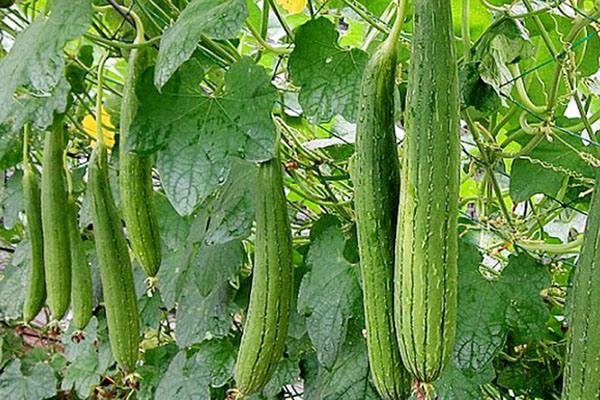 giàn mướp
3
ViÕt
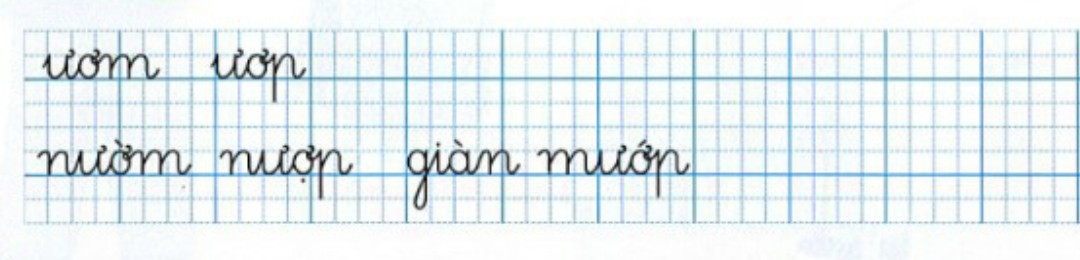 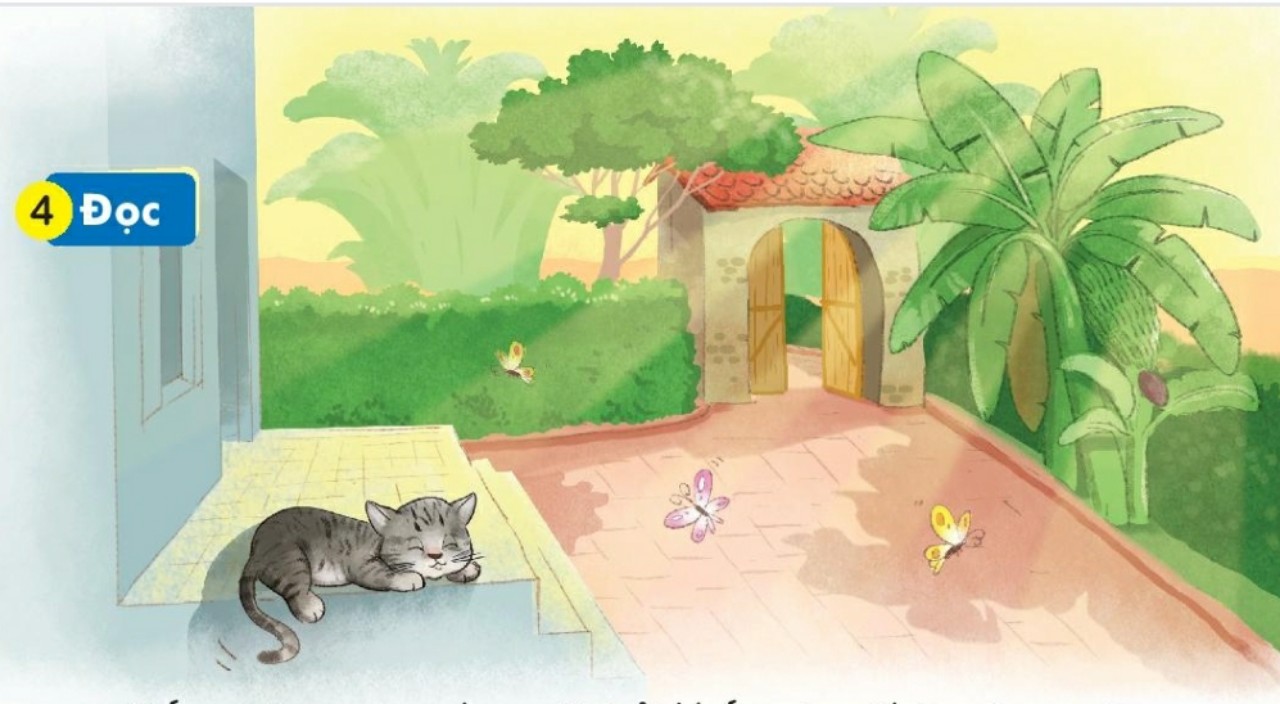 4
Đọc
Nắng vàng ươm như mật trải khắp sân. Chú mèo mướp thảnh thơi nằm sưởi nắng bên thềm. Mắt chú lim dim ra điều thích thú. Mấy sợi ria mép rung rinh. Đừng thấy mèo ta hay nằm dài mà nghĩ chú lười. Sưởi nắng giúp mèo khỏe và dẻo dai hơn đấy.
5
Nãi
Vật nuôi yêu thích
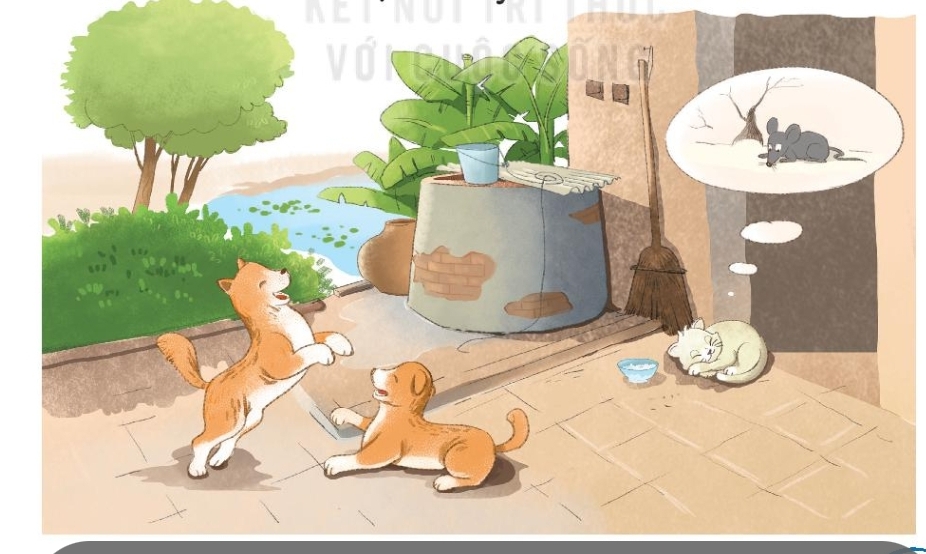